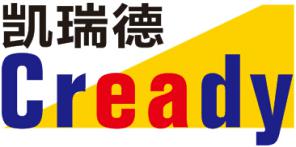 药用辅料质量标准的制定
---石家庄凯瑞德王欣欣2017.7.8
涉及品种
微晶纤维素
预胶化淀粉
聚维酮
交联聚维酮
1. 微晶纤维素
填充剂
粘合剂
崩解剂
鉴别---聚合度
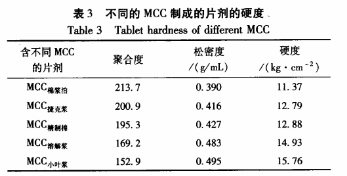 溶解度
50mg本品可溶于10ml铜四氨络合物的氨溶液。

纯度
我怕碱！！！
我怕离子~~~
我怕酸···
酸碱度和电导率
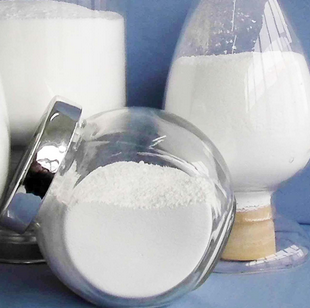 制剂商根据原料药性质选择不同酸碱的电导的辅料。
微生物
堆密度，粒度分布，粉体流变
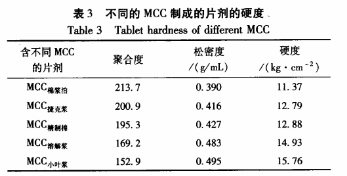 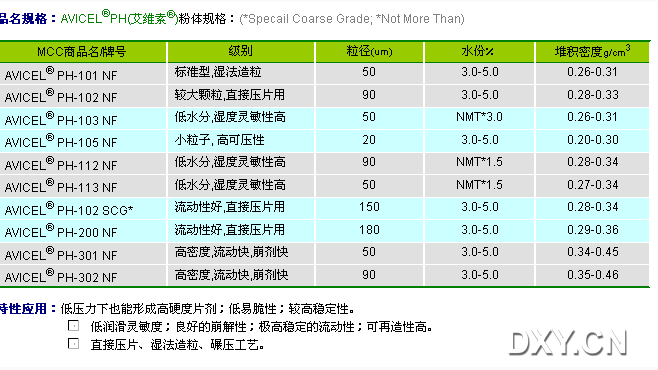 2.预胶化淀粉
填充剂，粘合剂，崩解剂
酸度，二氧化硫，氧化物质
药品性质不同，要求不同
欧洲药典中的显微鉴别和其他杂质
预胶化程度
冷水中可溶物粒度分布粉体流变
均一性
实用性
部分预胶化产品中支链和直链的比例
玉米？木薯？马铃薯？？
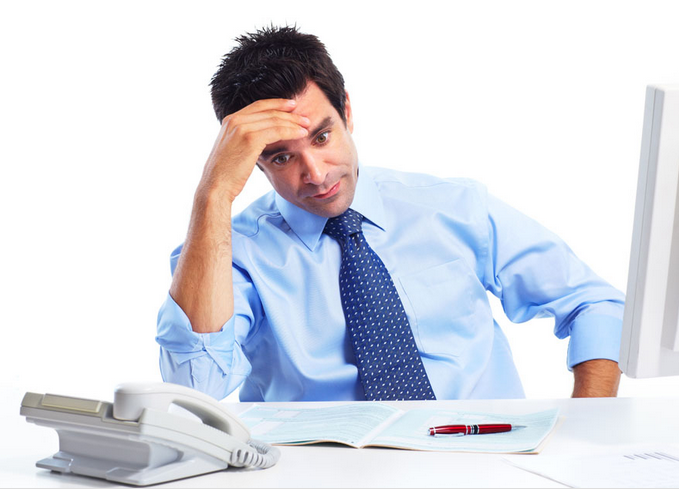 我要支链！
我要直链！
粘度
崩解
3. 聚维酮
粘合剂
助溶剂
稳定剂


食品，化妆品，洗涤剂，印染，表面活性剂等。
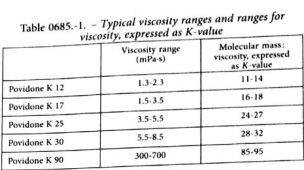 鉴别中的溶解度
保证其纯度和效果

其中欧洲药典还增加了颜色控制项以控制其他有颜色的杂质。
各药典的K 值要求范围基本一致
  
  
  
  但欧洲药典在其功能相关的指标  中对个别品种的K值有更严格的要求。
pH
欧美药典规定更详细和严格。
醛
方法不同
NVP
NVP在常规储存条件下也可能发生聚合！
偶氮二异丁腈的物料
NVP的起始物料
聚合过程中物料
工艺杂质
粘度和分子量
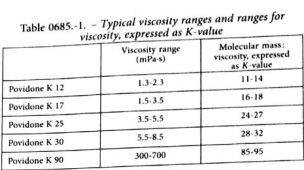 不同浓度PVPK30的使用
4.交联聚维酮
粘合剂
崩解剂
填充剂
稳定剂
鉴别
悬浮能力
Who am I？？？
水中可溶物
可作为其纯度的参考。
辅料中有没有过氧化物呢？
过氧化物
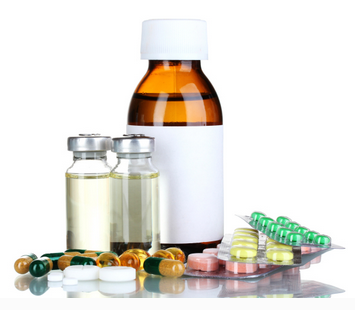 聚合反应中的物料
与功能相关参数
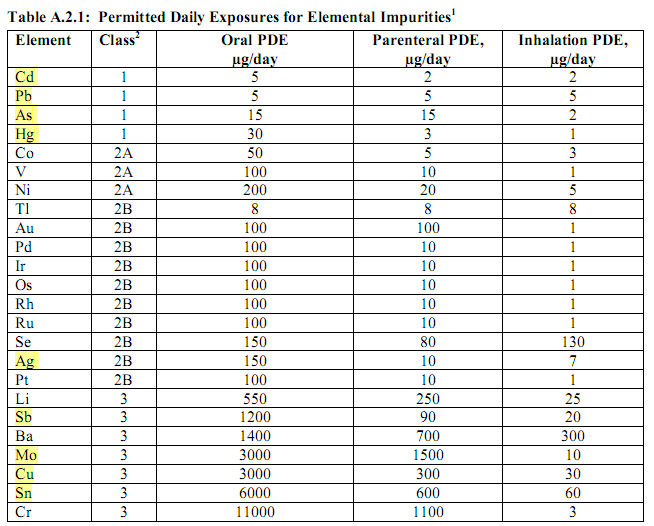